Protection of migrant workers at sea


MADRID ,October 30th, 2015
SPANISH SOCIAL SECURITY SYSTEM
SPANISH SOCIAL SECURITY SYSTEM
SOCIAL SECURITY SYSTEM
ORGANISATION OF THE SOCIAL SECURITY SYSTEM
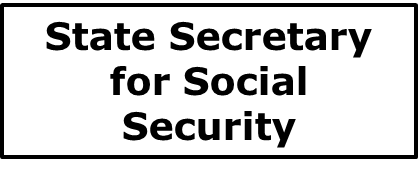 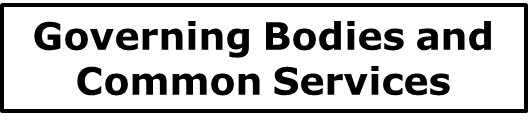 Managing Entities
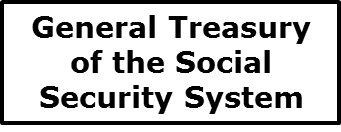 IT Division of the Social Security System
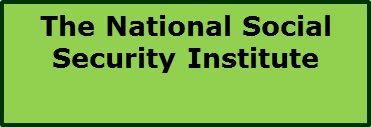 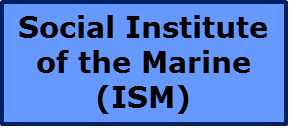 SPANISH SOCIAL SECURITY SYSTEM
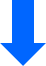 PROVINCIAL DIRECTORATES
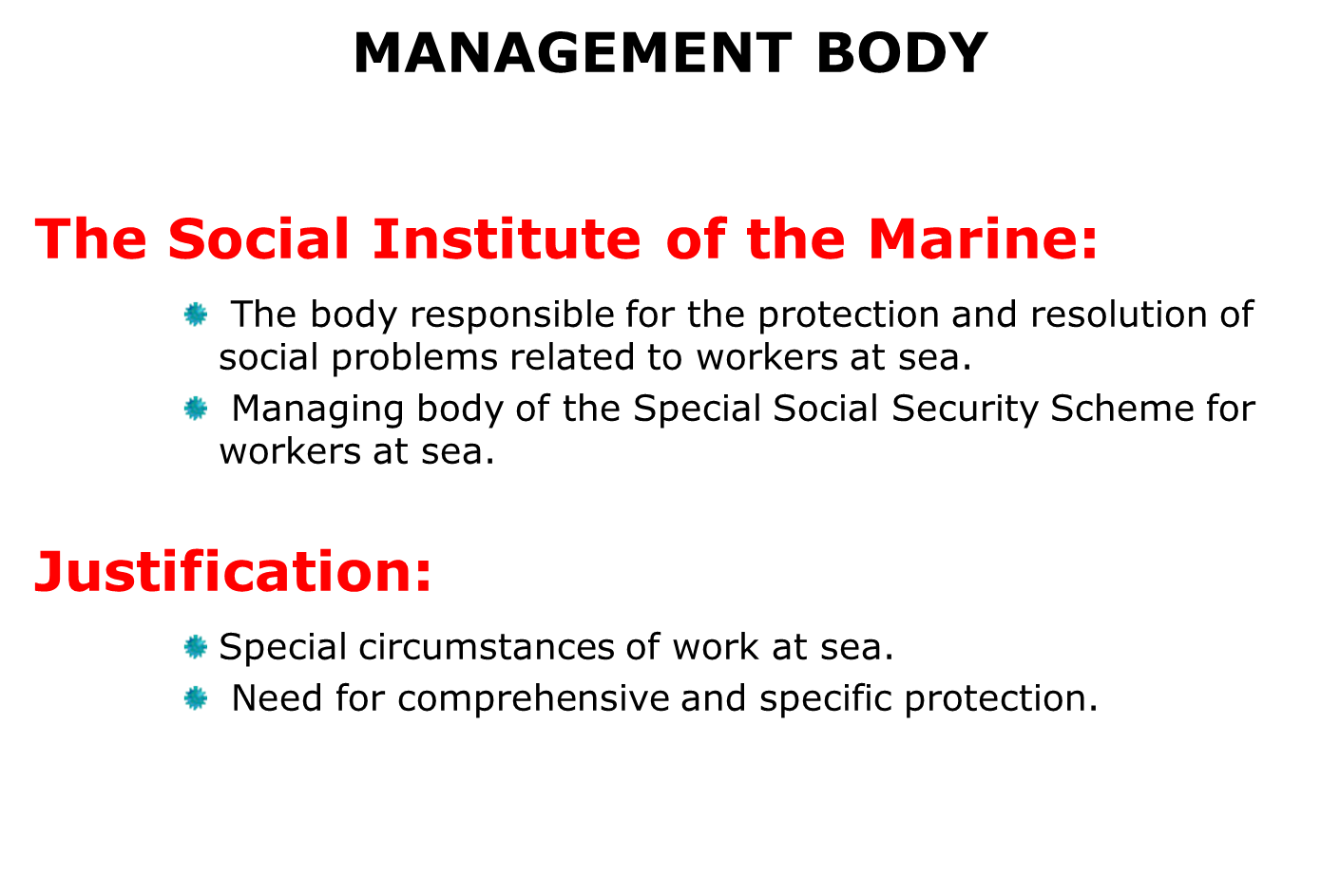 SCOPE OF PROTECTION
In general the protection offered by the Social Marine Institute is divisible into three main blocks:
  Management, administration and recognition of the provisions of the Special Social Security Scheme for workers at sea.
  The management of healthcare for mariners.
  The management of various social programmes that aim to improve the living and working conditions on board vessels.
PRINCIPLE OF INTER-TERRITORIALITY
Exception to the principle of territoriality (Article 7 of the Social Security Act),  11.4 of Resolution 883/2004 and Resolution 987/2009 (1 May 2010) allows these workers to be subject to the legislation of their country of residence although they carry out their activity on board vessels flying the flag of another Member State.
EMPLOYEES
SELF-EMPLOYED
F
I
E
L
D

O
F 

A
P
P
L
I
C
A
T
I
O
N
Workers of under 16 years of age in one of the                              following activities:
Merchant Marine. 
Marine fishing in any of its forms.
Extraction of other products from the sea
Internal port traffic and sports and recreational vessels.
Administrative, technical and other employees of the above companies.
Ports.
Personnel at the service of the fishermen's associations, their federations and marine cooperatives.
Any other marine fishing activity included by the Ministry of Labour.
Workers aged over 18 years, who carry out one of the following activities, in general personally and directly as their basic source of income:
Extraction of seafood.
Fishing vessels that work independently, although they may join with others, provided that they do not have more than 4 workers in their service.
Shipowners of small vessels.
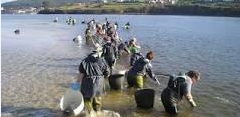 PERSONS INCLUDED IN THE SCHEME
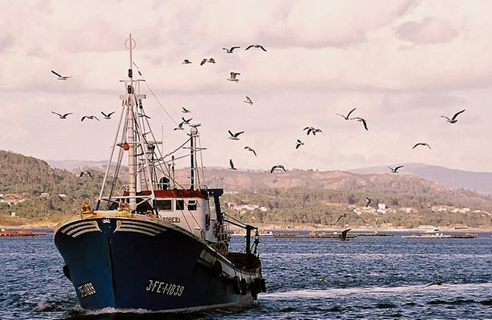 Employers

The following are considered Employers:
Navigation companies, shipowners and owners of State Stowage Companies (SAGEP) marine fishing facilities, and any natural person or legal entity that employs workers for an activity that is included in this special scheme.
The shipowners of small vessels considered self-employed will be considered employers with respect to other workers enlisted on the vessel.
Workers in an equivalent situation to employees are also considered employers with respect to the workers enlisted on their vessel.
Corporations of port pilots or entities that replace them with respect to the port pilots and the rest of the personnel.
MEMBERSHIP YEAR 2015
MEMBERSHIP GROUP I 2015
MEMBERSHIP GROUP II 2015
MEMBERSHIP GROUP III 2015
ACTIVE MEMBERS BY AGE GROUPS AND GENDER
ACTIVE MEMBERS BY AGE GROUPS
SPECIAL NATURE OF MEMBERSHIP
Contribution groups.
Group I: 
      - Workers who are wage earners.
      - Those who agree to make contributions as wage earners.
      - Workers paid piecework rates, who work on:
             * Vessels dedicated to maritime transport.
             *  Fishing vessels of more than 150 GRT.
Group II: 
       - Workers paid piecework rates, who work on fishing vessels of between 10 and 150 GRT.
               * Group II A: On vessels of between 50.01 and 150 GRT.
               * Group II B: On vessels of between 10.01 and 50 GRT.
Group III:
       - Self-employed workers
       - Workers paid piecework rates, and who work on fishing vessels of up to 10 GRT.
       -Shipowners of small vessels
MANAGEMENT OF THE WORKING LIFE OF THE WORKERS
REGISTRATION OF VESSELS
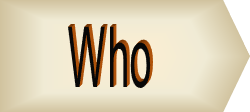 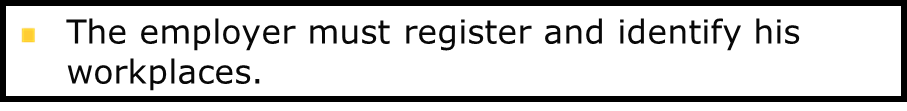 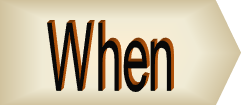 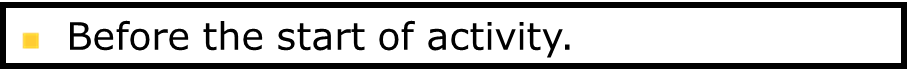 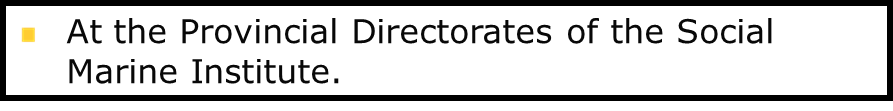 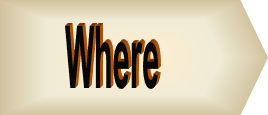 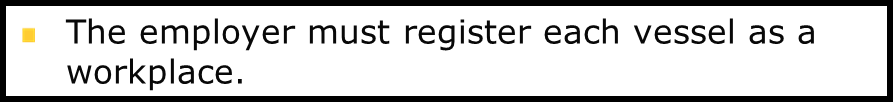 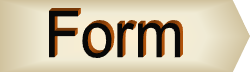 Contribution account code (CCC)
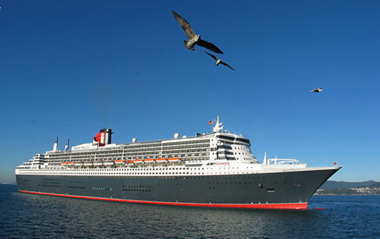 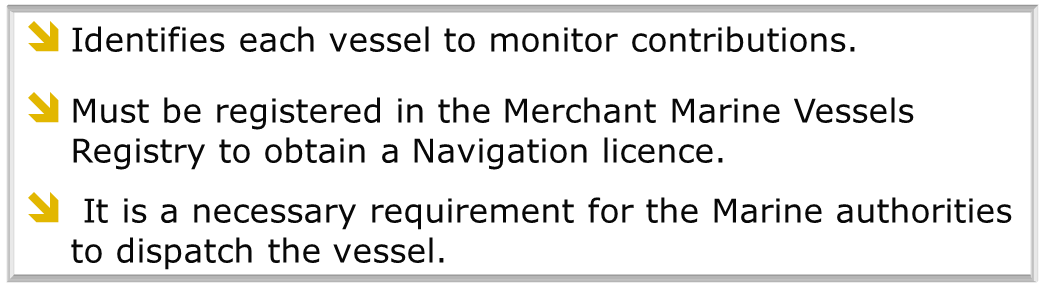 SPECIAL NATURE OF CONTRIBUTIONS
SOCIAL SECURITY SYSTEM
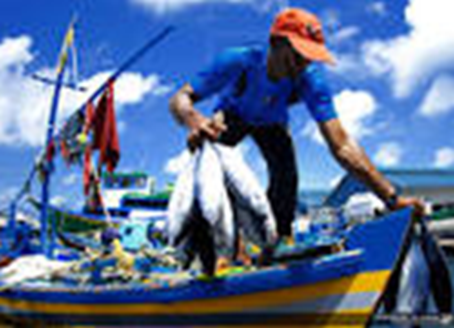 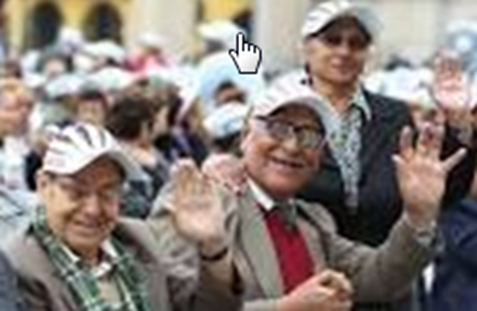 LIST OF REM PENSIONS AND MEMBERS
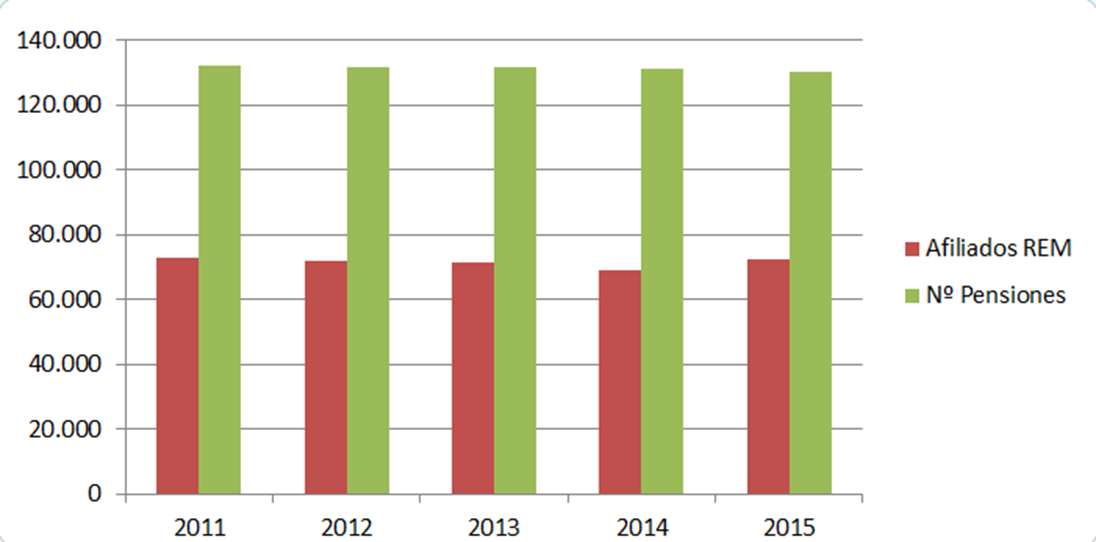 PENSIONS BY GENDER AND TYPE OF PROVISION2015
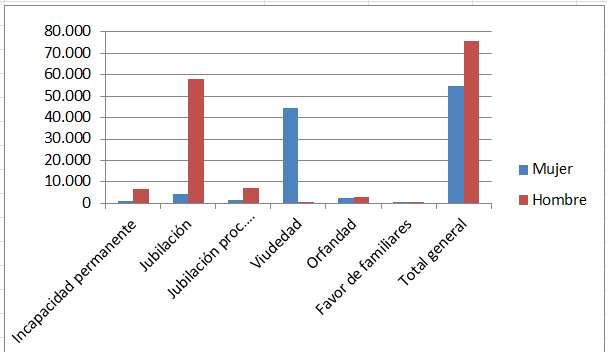 PROVISION OF HEALTHCARE ASSISTANCE
PROTECTIVE ACTION OF THE SPANISH SOCIAL SECURITY SYSTEM
SUBSIDIES:
TEMPORARY INCAPACITY
BENEFIT FOR RISK DURING PREGNANCY
BREASTFEEDING BENEFIT
MATERNITY
REQUIREMENTS FOR THE MATERNITY BENEFIT
CARE OF MINORS AFFECTED BY CANCER OR OTHER SERIOUS ILLNESS
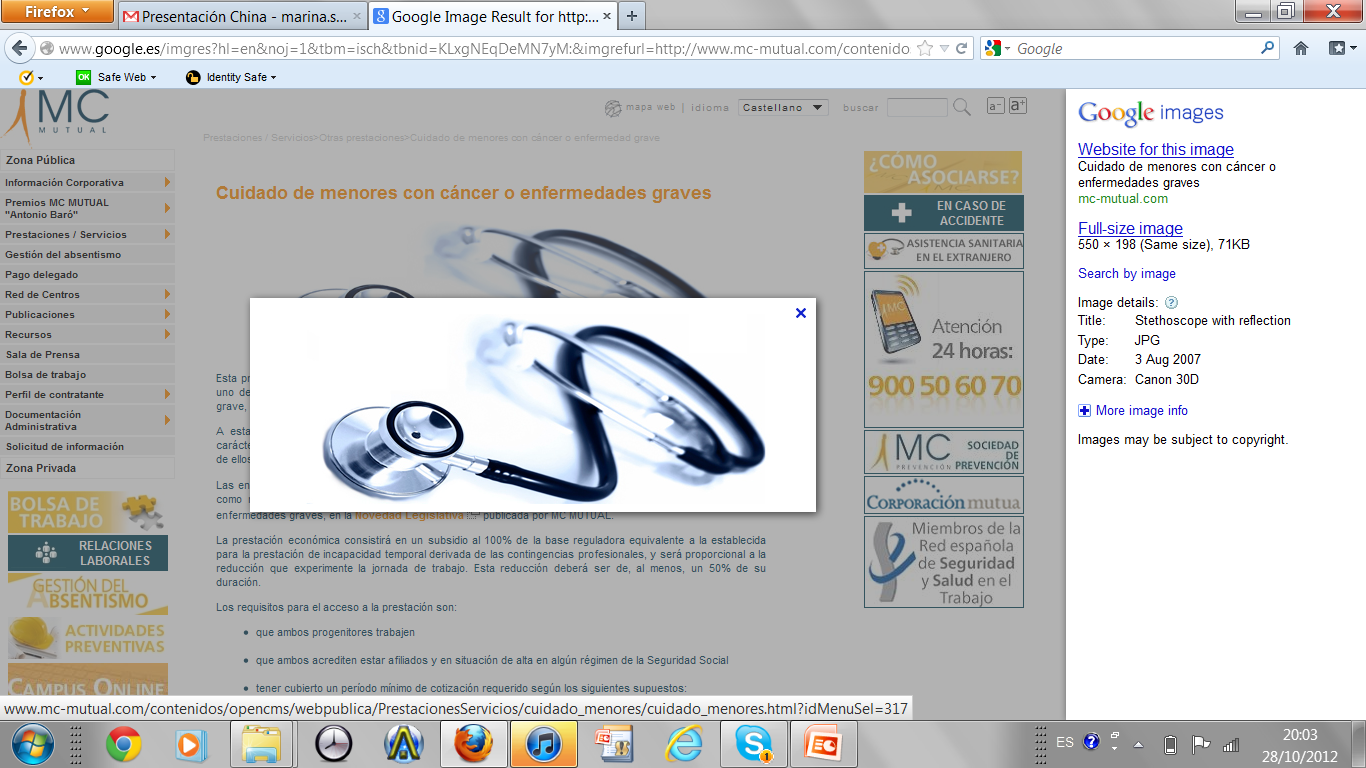 PENSIONS
PERMANENT INCAPACITY
PERMANENT INCAPACITY
PERMANENT INCAPACITY
RETIREMENT
RETIREMENT
RETIREMENT
RETIREMENT
REDUCTION COEFFICIENT (for each year or fraction below the age of 65)
BASIC AMOUNT
PERCENTAGE BY YEARS OF CONTRIBUTIONS
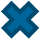 INITIAL PENSION
RETIREMENT
RETIREMENT
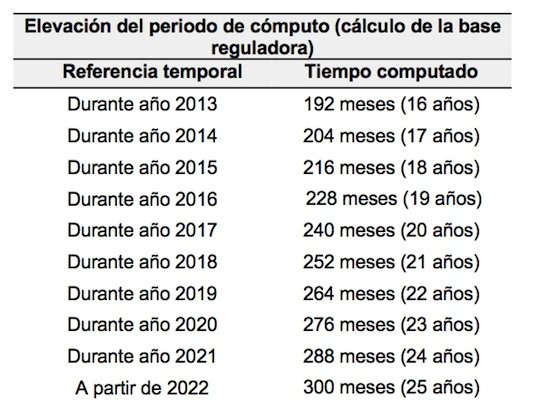 RETIREMENT
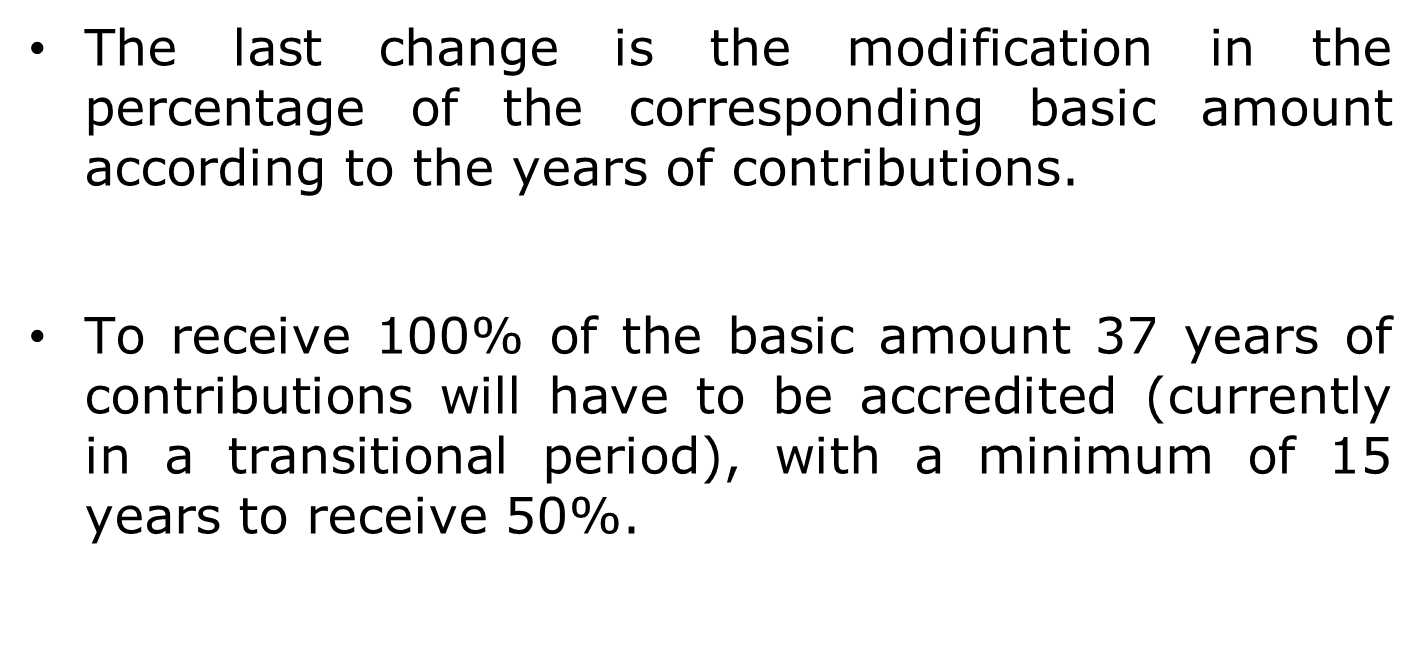 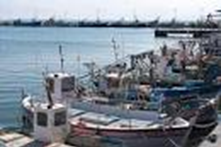 RETIREMENT
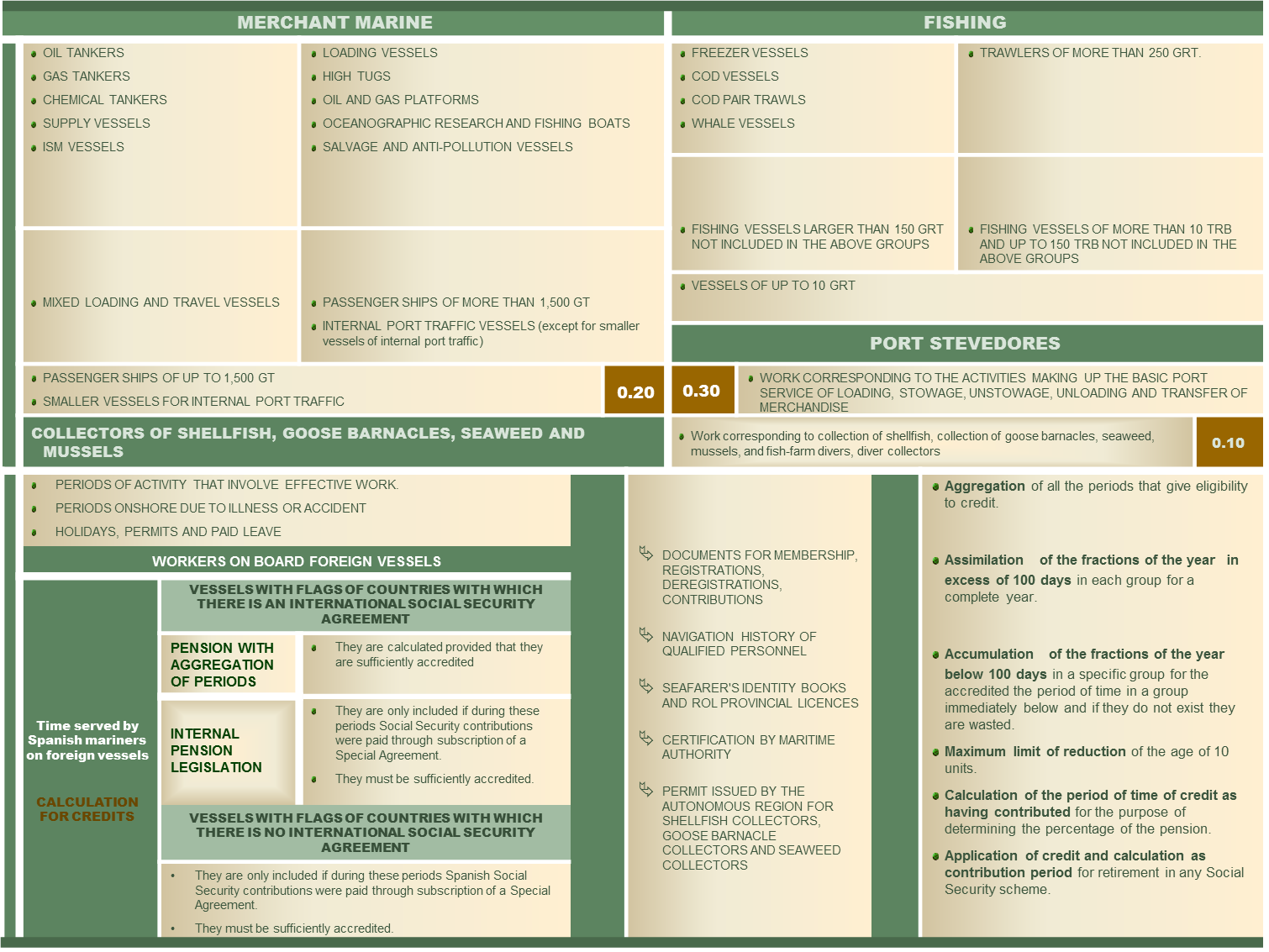 RETIREMENT
RETIREMENT
DEATH AND SURVIVORSHIP
DEATH AND SURVIVORSHIP
DEATH AND SURVIVORSHIP
DEATH AND SURVIVORSHIP
UNEMPLOYMENT BENEFITS
BENEFITS FOR END OF BUSINESS ACTIVITY
BENEFICIARIES OF UNEMPLOYMENT BENEFITS
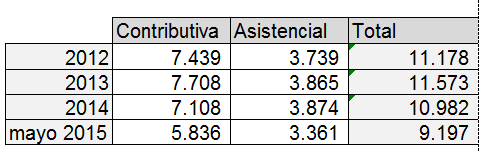 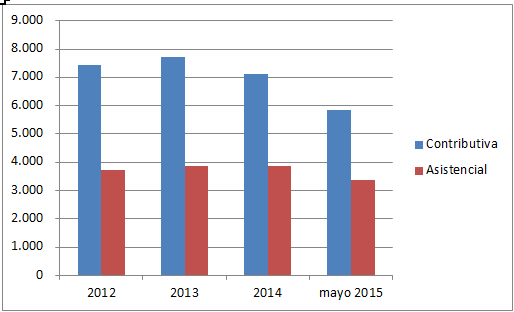 BENEFITS FOR END OF BUSINESS ACTIVITY
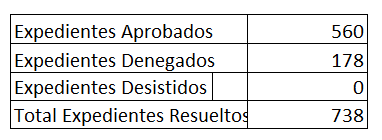 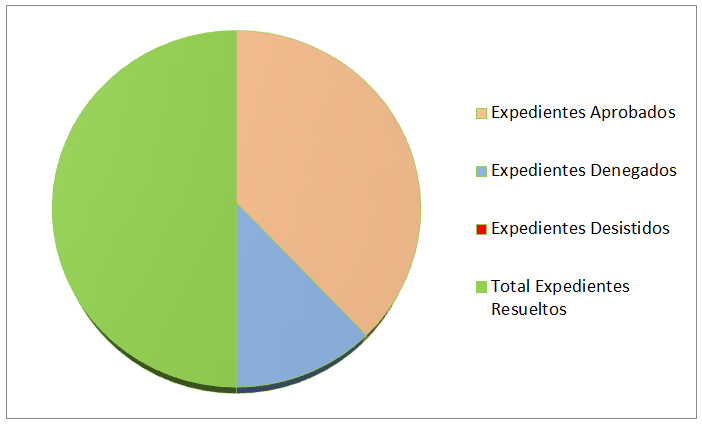 ACTION BY THE ISM IN THE INTERNATIONAL ARENA
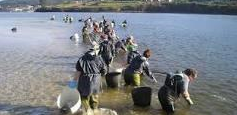 PARTICIPATION IN THE DRAFTING OF INTERNATIONAL AGREEMENTS
BILATERAL AGREEMENTS
EXCEPTION TO THE PRINCIPLES OF TERRITORIALITY
Bilateral Social Security Agreements with:
Argentina
Brazil
Canada
Colombia
Chile (*)
Philippines
Morocco
Mexico
Ukraine
Cape Verde
Dominican Republic
Peru
Switzerland
Tunisia
Uruguay
Japan
Ecuador
Paraguay
Korea
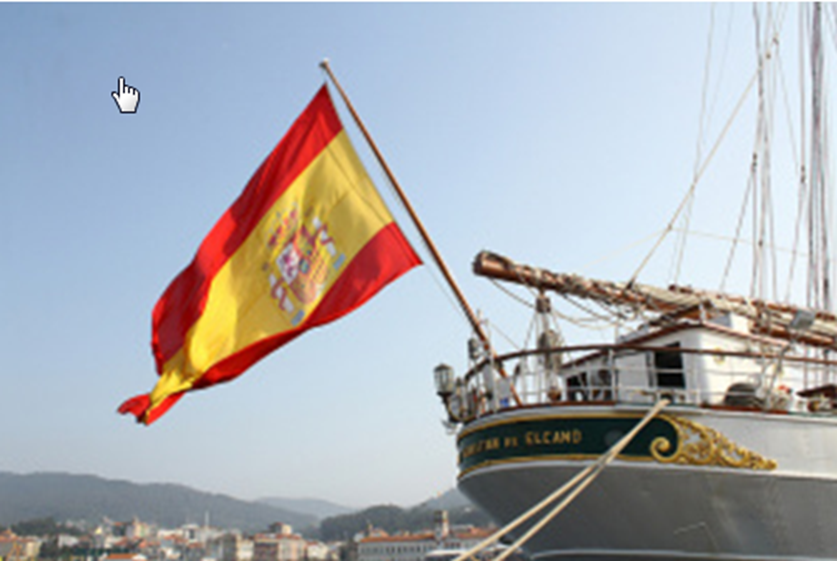 OTHER FINANCIAL BENEFITS
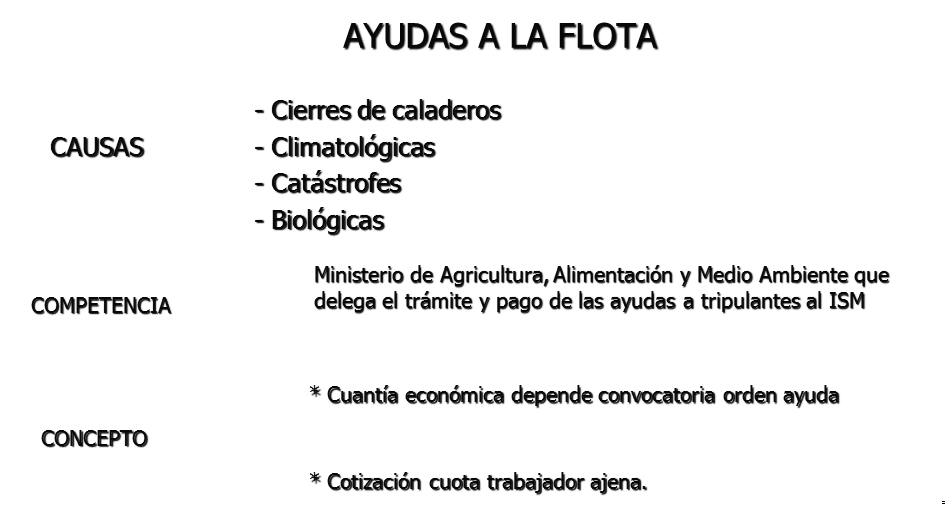 Order PRE/198/2012 of 6 February, establishing the basic amounts for the award of assistance to crews on Spanish fishing vessels affected by the temporary halt to fishing activity.
Requirements:
	- Being on board
	- Redundancy plan
	- Interrupted SS registration
	- 6 months' contributions in working life
	- Up to date with Social Security and tax obligations
Amount:  Determined in each Order.
OTHER ECONOMIC BENEFITS
Care benefits in Care for Special Situations derived for work at sea
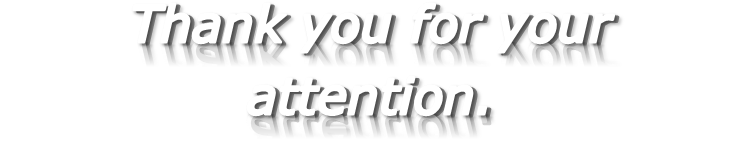